the  evidence  of your  salvation
How do you know
if God has saved you?
Ephesians 2:8-9 - For it is by grace you have been saved, through faith — and this not from yourselves, it is the gift of God — not by works, so that no one can boast.
How do you know
if God has saved you?
Ephesians 2:8-9 - For it is by grace you have been saved, through faith — and this not from yourselves, it is the gift of God — not by works, so that no one can boast.
Acts 2:38 - Peter replied, “Repent and be baptized, every one of you, in the name of Jesus Christ for the forgiveness of your sins. And you will receive the gift of the Holy Spirit.
I John 4:7-9
Dear friends, let us love one another, for love comes from God. Everyone who loves has been born of God and knows God. Whoever does not love does not know God, because God is love. This is how God showed his love among us: He sent his one and only Son into the world that we might live through him.
I John 4:10-12
This is love: not that we loved God, but that he loved us and sent his Son as an atoning sacrifice for our sins. Dear friends, since God so loved us, we also ought to love one another. No one has ever seen God; but if we love one another, God lives in us and his love is made complete in us.
I John 4:13-15
We know that we live in him and he in us, because he has given us of his Spirit. And we have seen and testify that the Father has sent his Son to be the Savior of the world. If anyone acknowledges that Jesus is the Son of God, God lives in him and he in God.
What is the evidence
that salvation is really happening?
What is the evidence
that salvation is really happening?
Dear friends, since God so loved us, we also ought to love one another. - v11
“Oh, How I Love Jesus.”
I am so glad that our Father in heaven
	Tells of His love in the book He has given;
Wonderful things in the Bible I see --
	This is the dearest, that Jesus loves me!

Though I forget Him and wander away,
	Still He does love me wherever I stray;
Back to His dear loving arms would I flee
	When I remember that Jesus loves me!
Where does this love come from?
What makes it an evidence of your salvation?
I.  Where Does This Love Come From?- v7-12
I.  Where Does This Love Come From?
A.  Love begins with God.
Dear friends, let us love one another, for love comes from God. Everyone who loves has been born of God and knows God. Whoever does not love does not know God, because God is love. - v7-8
I.  Where Does This Love Come From?
A.  Love begins with God.
	1.  This explains why God created 	us.
I.  Where Does This Love Come From?
A.  Love begins with God.
	1.  This explains why God created 	us.
Love needs an object - you!
I.  Where Does This Love Come From?
A.  Love begins with God.
	2. This explains why God gave 	you free will.
I.  Where Does This Love Come From?
A.  Love begins with God.
	2. This explains why God gave 	you free will.
God created evil - your choice!
I.  Where Does This Love Come From?
A.  Love begins with God.
	3. This explains why God has 	such an	interest in His creation.
I.  Where Does This Love Come From?
A.  Love begins with God.
	3. This explains why God has 	such an	interest in His creation.
		a.  The Deist Position: create us 		& then leave us alone.
I.  Where Does This Love Come From?
A.  Love begins with God.
	3. This explains why God has 	such an	interest in His creation.
		a.  The Deist Position: create us 		& then leave us alone.
		b.  But - God prefers to work in 		& through your life!
I.  Where Does This Love Come From?
A.  Love begins with God.
	4.  This explains why God allowed 	the cross!
I.  Where Does This Love Come From?
A.  Love begins with God.
	4.  This explains why God allowed 	the cross!
		a.  Without love.
Romans 6:23 - For the wages of sin is death.
I.  Where Does This Love Come From?
A.  Love begins with God.
	4.  This explains why God allowed 	the cross!
		b.  With love.
John 3:16 - For God so loved the world that he gave his one and only Son, that whoever believes in him shall not perish but have eternal life.
I.  Where Does This Love Come From?
B. Love was made known through Jesus.
This is how God showed his love among us: He sent his one and only Son into the world that we might live through him. This is love: not that we loved God, but that he loved us and sent his Son as an atoning sacrifice for our sins. - v9-10
I.  Where Does This Love Come From?
B. Love was made known through Jesus.
This is how God showed his love among us: He sent his one and only Son into the world that we might live through him. This is love: not that we loved God, but that he loved us and sent his Son as an atoning sacrifice for our sins. - v9-10
	1.  He was the bringer of real life.
I.  Where Does This Love Come From?
B. Love was made known through Jesus.
. . . he loved us and sent his Son as an atoning sacrifice for our sins. - v9-10
	2.  He was the restorer of your 	lost relationship with God.
Romans 5:8 - But God demonstrates his own love for us in this: While we were still sinners, Christ died for us.
I.  Where Does This Love Come From?
B. Love was made known through Jesus.
. . . he loved us and sent his Son as an atoning sacrifice for our sins. - v9-10
	2.  He was the restorer of your 	lost relationship with God.
		b. Atoning sacrifice * = lit. “mercy 		seat”.
* ἱλασμός
I.  Where Does This Love Come From?
C. Love is displayed to the world through us!
No one has ever seen God; but if we love one another, God lives in us and his love is made complete in us. - v12
I.  Where Does This Love Come From?
C. Love is displayed to the world through us!
No one has ever seen God; but if we love one another, God lives in us and his love is made complete in us. - v12
	1. Live in * = abide, remain, dwell.


* μένω
I.  Where Does This Love Come From?
C. Love is displayed to the world through us!
No one has ever seen God; but if we love one another, God lives in us and his love is made complete in us. - v12
	2. Complete * = to make perfect, 	become mature.

* τελειόω
I.  Where Does This Love Come From?- v7-12
II.  How Does Love Become the Evidence of Your Salvation? - v13-15
II.  How Does Love Become
the Evidence of Your Salvation?
A.  Love comes “of His Spirit”.
We know that we live in him and he in us, because he has given us of his Spirit. - v13
II.  How Does Love Become
the Evidence of Your Salvation?
A.  Love comes “of His Spirit”.
We know that we live in him and he in us, because he has given us of his Spirit. - v13
Romans 5:5 - God has poured out his love into our hearts by the Holy Spirit, whom he has given us.
II.  How Does Love Become
the Evidence of Your Salvation?
A.  Love comes “of His Spirit”.
We know that we live in him and he in us, because he has given us of his Spirit. - v13
	1. Love is the first fruit of the 	Spirit.
Galatians 5:22 - But the fruit of the Spirit is love, joy, peace, patience, kindness, goodness, faithfulness, gentleness and self-control. Against such things there is no law.
II.  How Does Love Become
the Evidence of Your Salvation?
A.  Love comes “of His Spirit”.
We know that we live in him and he in us, because he has given us of his Spirit. - v13
	2. Know * = to know by personal 	experience.



* γινώσκω
II.  How Does Love Become
the Evidence of Your Salvation?
A.  Love comes “of His Spirit”. 
We know that we live in him and he in us, because he has given us of his Spirit. - v13
	2. Know * = to know by personal 	experience.
You can know from experience that
you are remaining in Him &
He is remaining in you!
* γινώσκω
II.  How Does Love Become
the Evidence of Your Salvation?
B.  Love becomes the expression of an active faith.
And we have seen and testify that the Father has sent his Son to be the Savior of the world. If anyone acknowledges that Jesus is the Son of God, God lives in him and he in God. - v14-15
II.  How Does Love Become
the Evidence of Your Salvation?
And we have seen and testify that the Father has sent his Son to be the Savior of the world. If anyone acknowledges that Jesus is the Son of God, God lives in him and he in God. - v14-15
	1.  Saving faith is trusting Jesus 	as the Son of God & your Savior.
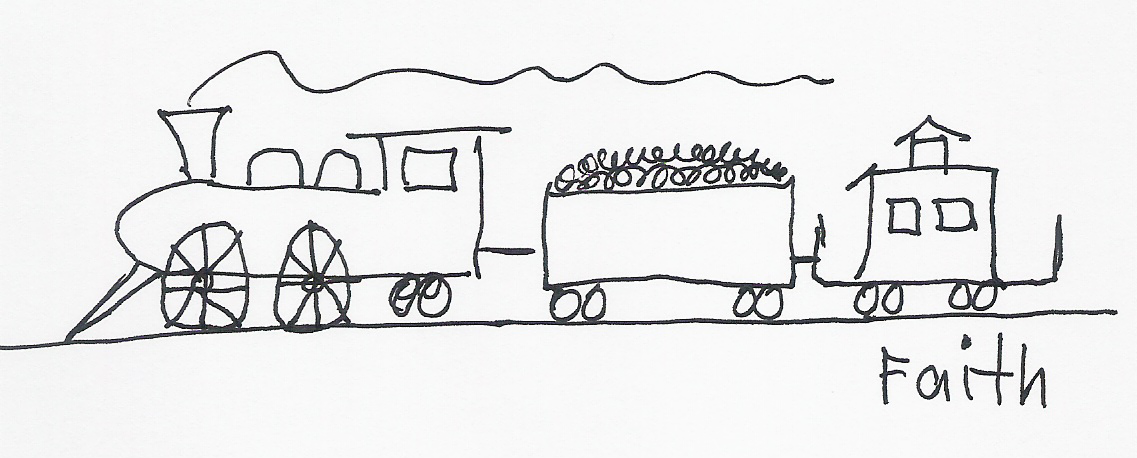 II.  How Does Love Become
the Evidence of Your Salvation?
And we have seen and testify that the Father has sent his Son to be the Savior of the world. If anyone acknowledges that Jesus is the Son of God, God lives in him and he in God. - v14-15
	2. Putting your faith into a verbal 		witness makes it alive!
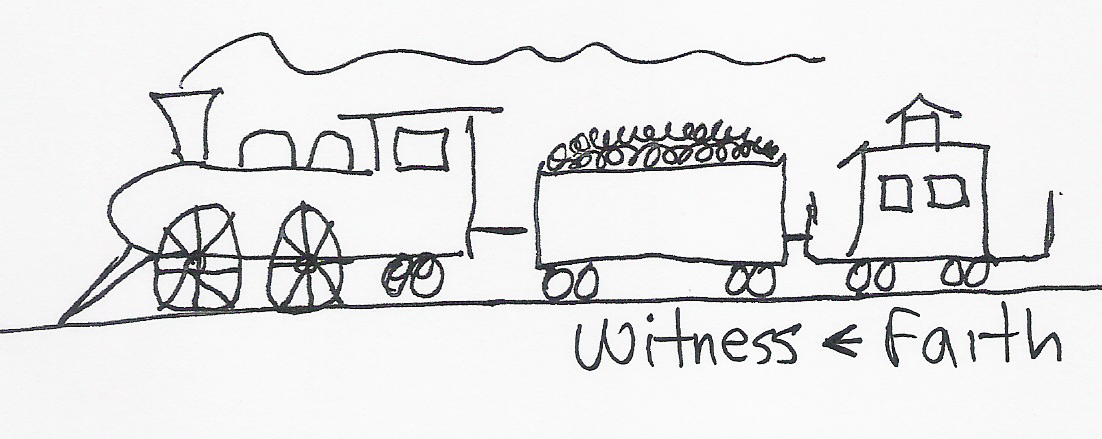 II.  How Does Love Become
the Evidence of Your Salvation?
3. Putting your confession into 		an   active   love  gives  it 		power!
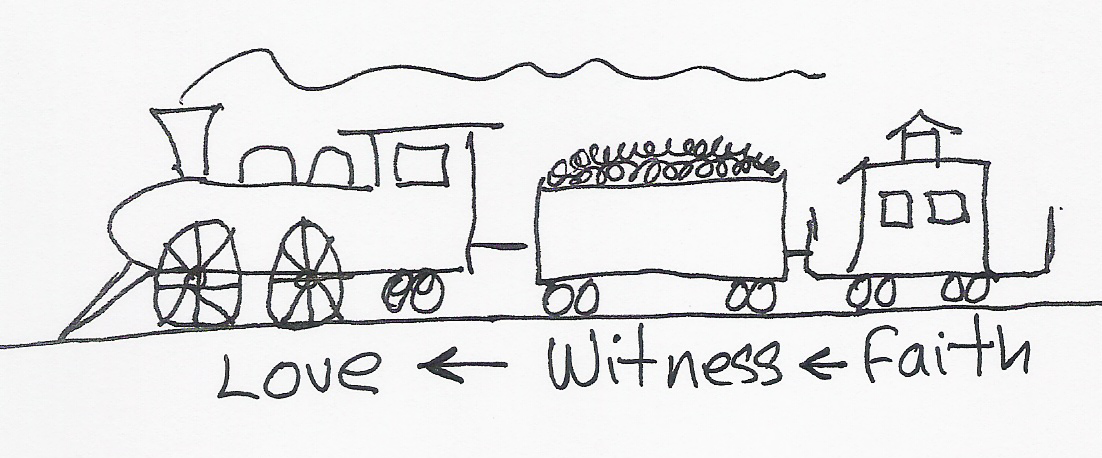 II.  How Does Love Become
the Evidence of Your Salvation?
James 2:14-18 - What good is it, my brothers, if a man claims to have faith but has no deeds? Can such faith save him? Suppose a brother or sister is without clothes and daily food. If one of you says to him, “Go, I wish you well; keep warm and well fed,” but does nothing about his physical needs, what good is it? In the same way, faith by itself, if it is not accompanied by action, is dead. But someone will say, “You have faith; I have deeds.” Show me your faith without deeds, and I will show you my faith by what I do.
So - love becomes
the evidence of your salvation
when it’s coupled
to an active faith!